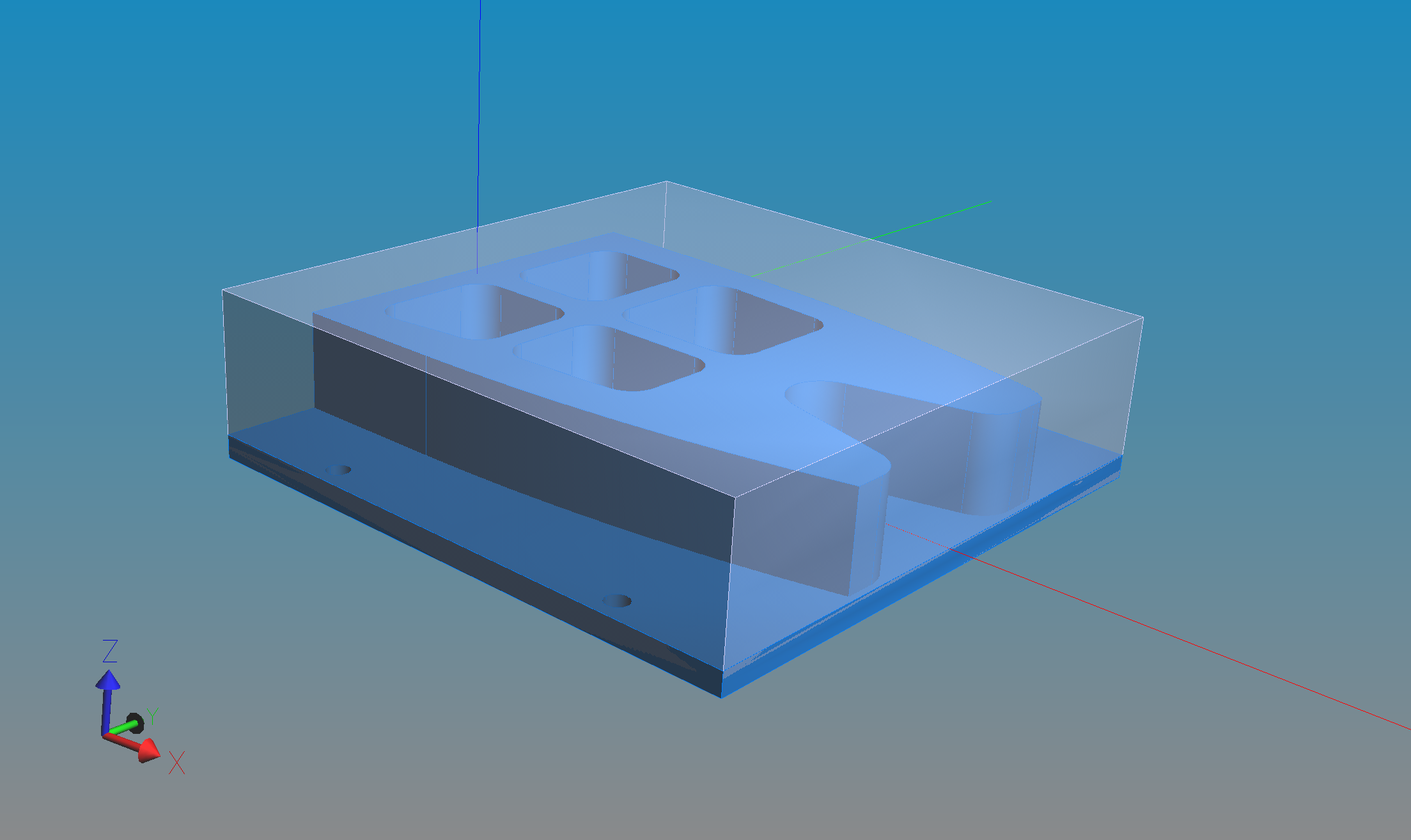 Inch!
Stage 1
-prepare
(3-axis)
1in
8.8in
2.5in
3in
R .6in
4in
2in
R .84in
3in
.5in
3.5in
6in
2in
12.75in (square)
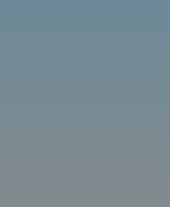 Ø.5in
(holes for calibration)
3in
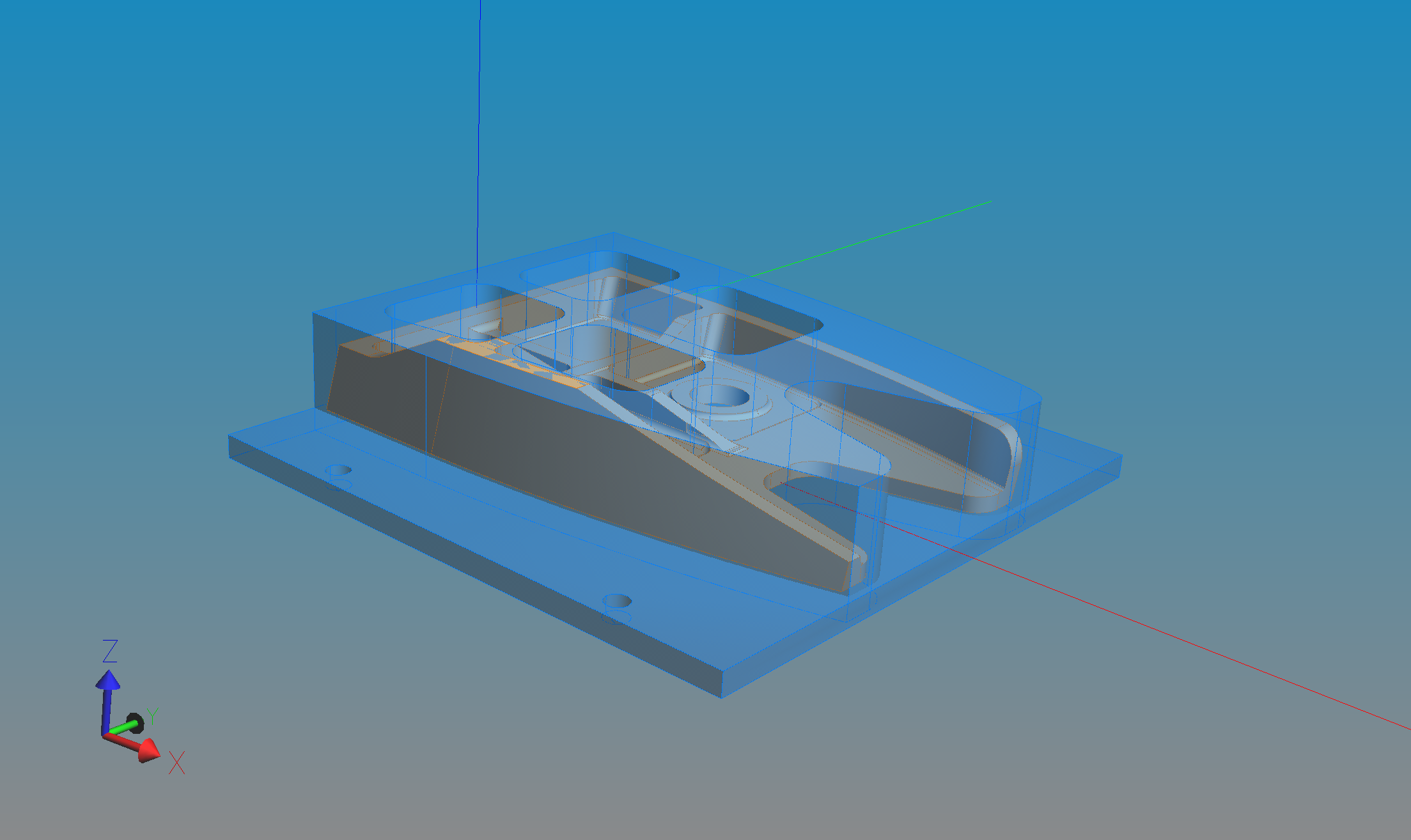 Inch!
Stage 2
-rough
(3-axis)
8.8in
2.5in
3in
Ø1.28in
4in
Work allowance external
-side: .18-.75in
-depth: 2in
15º
3in
6in
Work allowance pockets
-side: .16-.25in
-face: .03 - .04in?
(pocket depth: .99in)
2in
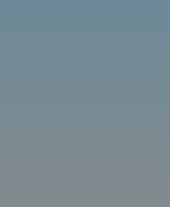 .42in
Large hole
-diameter: 1.28in
-depth: .53in
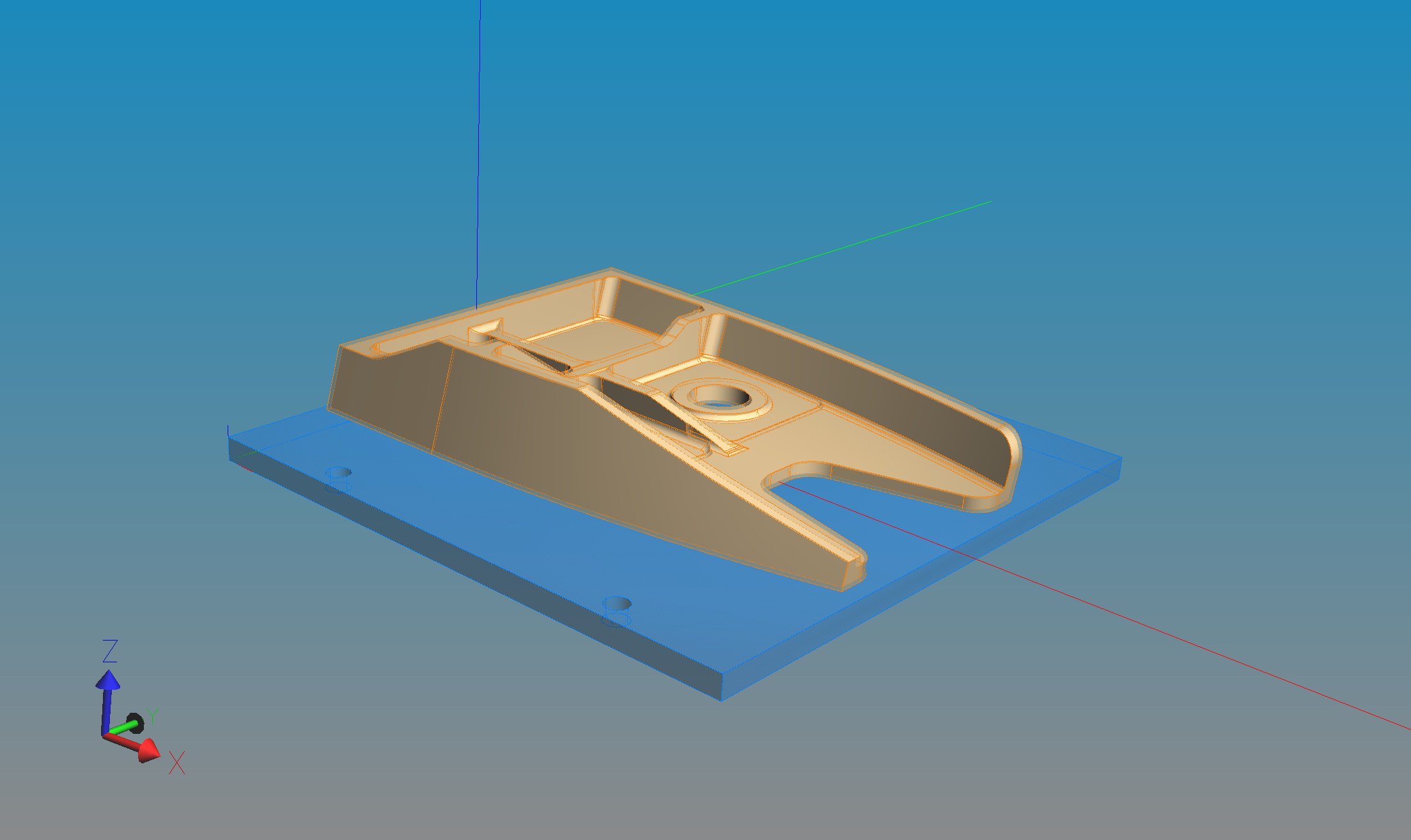 Inch!
Stage 3
-semi finish
(5-axis)
Work allowance
-generally: .05in
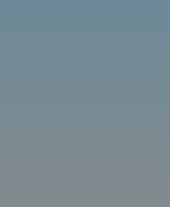 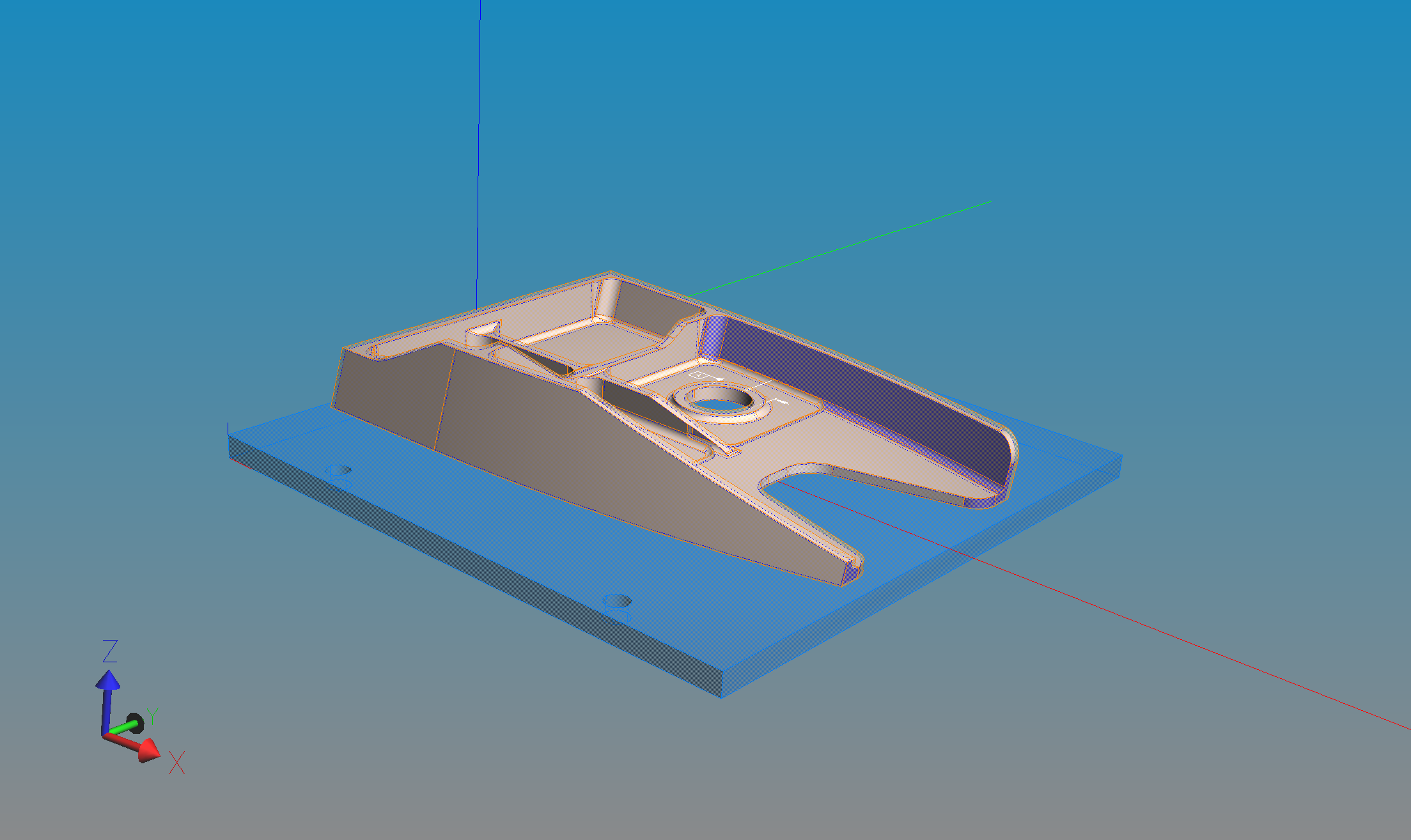 Inch!
Stage 4
-finish
(5-axis)
Work allowance
-generally: .05in
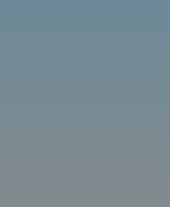 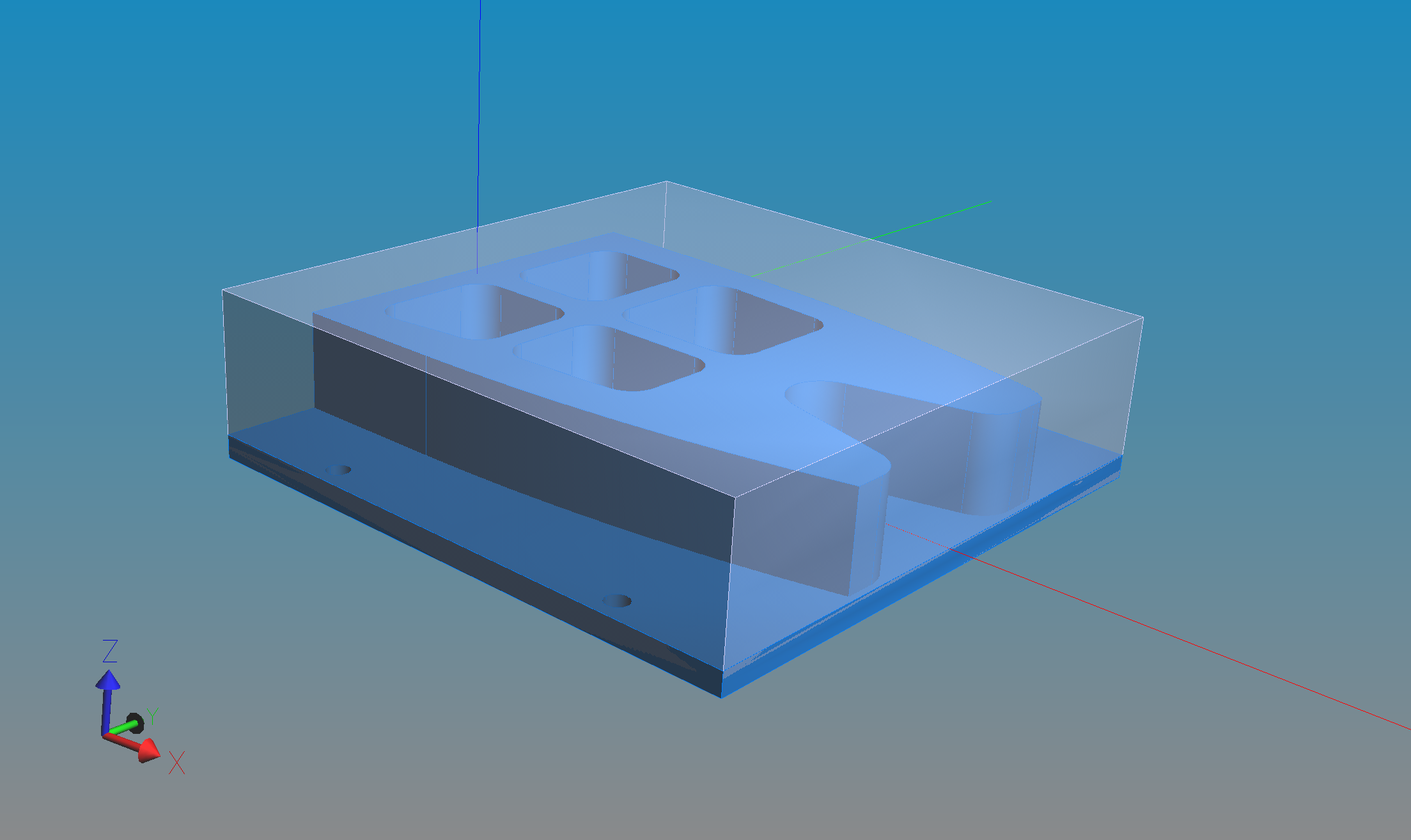 Metric!
Stage 1
-prepare
(3-axis)
25mm
223mm
63mm
75mm
R 15mm
100mm
50mm
R 21mm
75mm
89mm
12.7mm
150mm
51mm
324mm (square)
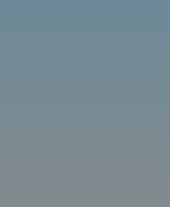 Ø12.7mm
(holes for calibration)
75mm
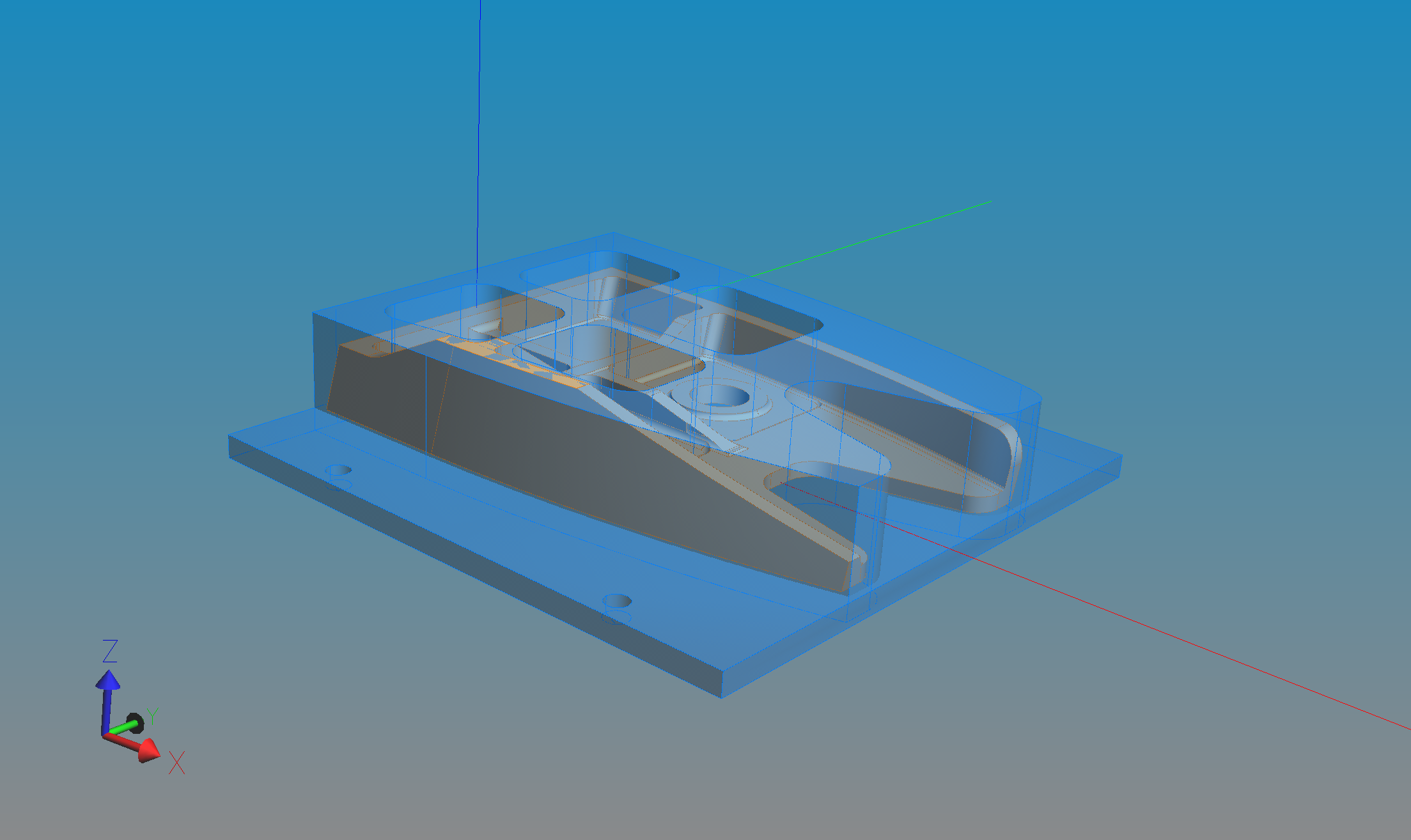 Metric!
Stage 2
-rough
(3-axis)
223mm
63mm
75mm
Ø32.5
100mm
Work allowance external
-side: 4.5 - 19mm
-depth: 51mm
15º
75mm
150mm
Work allowance pockets
-side: 4 – 6.35mm
-face: 0.8 – 1mm?
(pocket depth: 25mm)
51mm
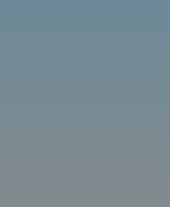 11mm
Large hole
-diameter: 32.5mm
-depth: 13.5mm
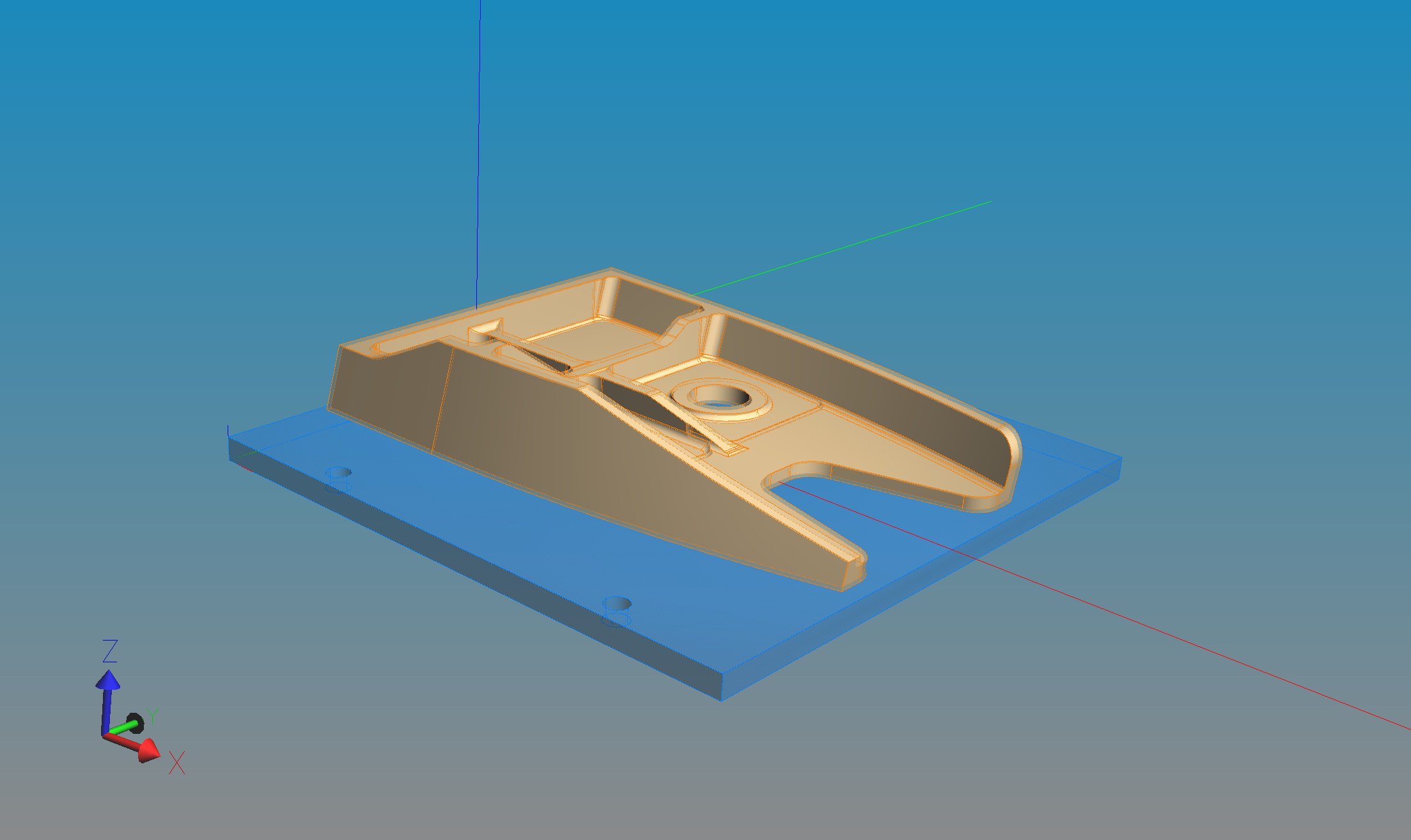 Metric!
Stage 3
-semi finish
(5-axis)
Work allowance
-generally: 1.3mm
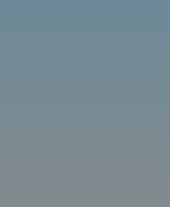 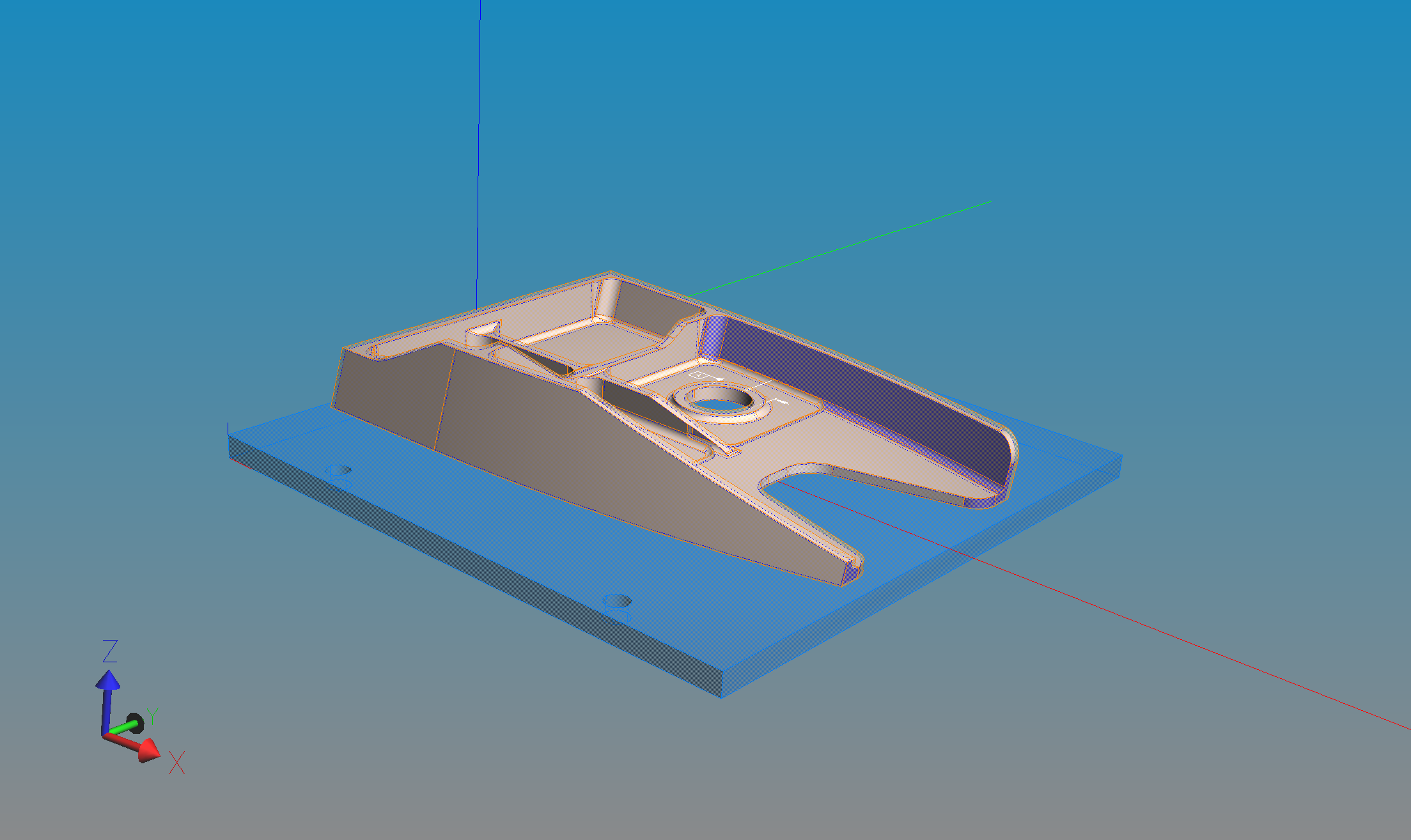 Metric!
Stage 4
-finish
(5-axis)
Work allowance
-generally: 1.3mm
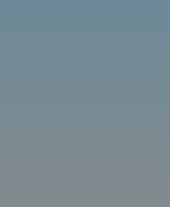